MAPA ESTRATÉGICOOuvidoria Geral da FiocruzServiço de Informação ao Cidadão
Planejamento
ESTRATÉGICO2022-2026
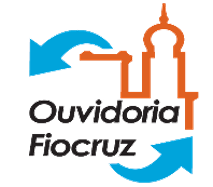 MISSÃO
VISÃO
Atuar como canal isento e ético na interlocução da Fiocruz com a sociedade, visando o aprimoramento institucional e a ampliação da gestão participativa e o controle social.
Consolidar-se como um agente da estrutura da Fiocruz confiável na comunicação e articulação entre o cidadão e a gestão, além de ser referência no Sistema Nacional de Ouvidorias Públicas.
GESTÃO ESTRATÉGICA
Elevar a credibilidade da Fundação por meio da participação e controle social
RESULTADOS PARA A SOCIEDADE E A FUNDAÇÃO
Implementar e coordenar a Rede Integrada de Relacionamento com o Cidadão
Fortalecer a transparência na gestão
Ampliar os canais de comunicação com a sociedade e público interno
Implementar o Conselho de Usuários da Fiocruz
Zelar pela ambiência profissional e urbana
VALORES

Foco no usuário
Transparência
Ética
Comprometimento
Diligência
Linguagem cidadã
PROCESSOS INTERNOS
Acreditar a Ouvidoria
Elevar o nível de Maturidade nas 3 escalas
Aprimorar a gestão
Contribuir para o cumprimento da LAI e LGPD
Utilizar a mediação como forma alternativa de solução de conflitos
Desenvolver diretrizes de comunicação de utilidade pública e linguagem cidadã